Муниципальное казенное дошкольное образовательное учреждение детский сад комбинированного вида «Родничок» города  Слободского Кировской области.
VIII муниципальные образовательные чтения, посвященные 
памяти И.А.Повышева
Тема опыта : «Реализация нормативного проекта «Выполняем правила с удовольствием» в группе с детьми с ОВЗ»
Педагог: Симонова Наталья Николаевна
воспитатель высшей квалификационной категории  МКДОУ д/с «Родничок» 
г. Слободского Кировской области
Маркеры станций
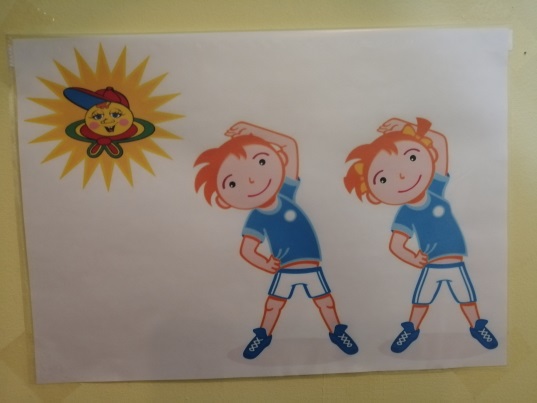 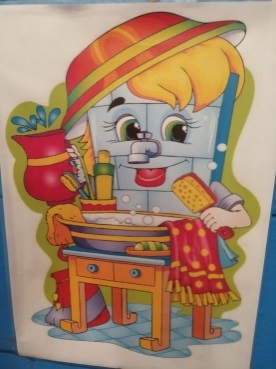 «Чистюли»
«Зарядкино»
станции
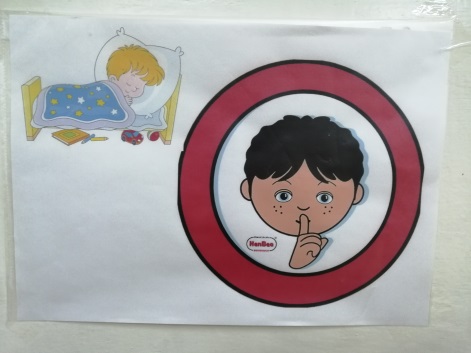 «Комната тишины»
«Спортивная»
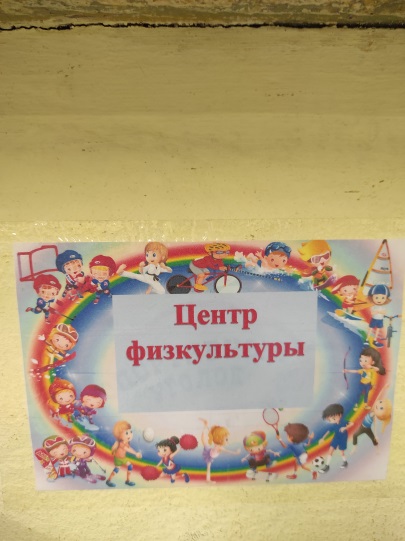 «Шепотушкино»
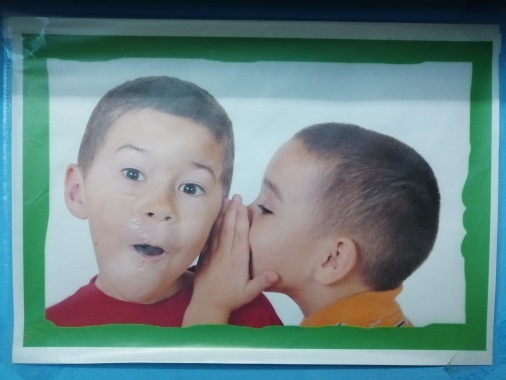 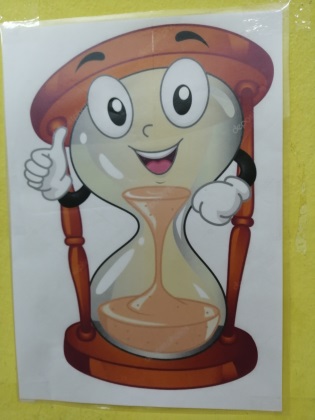 «Песочные часы»
«Отдыхалкино»
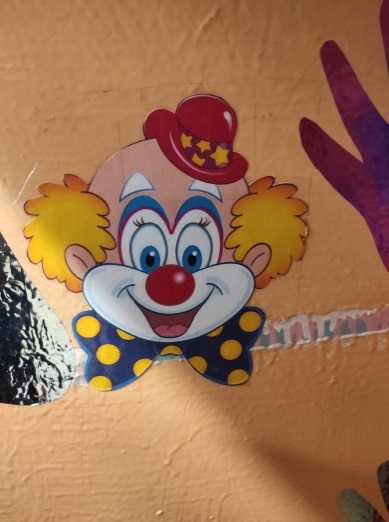 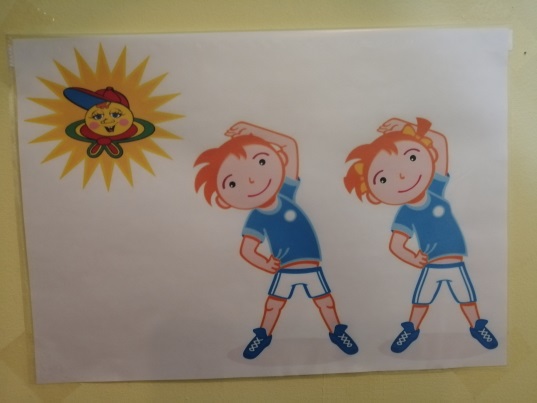 Станция«Зарядкино»
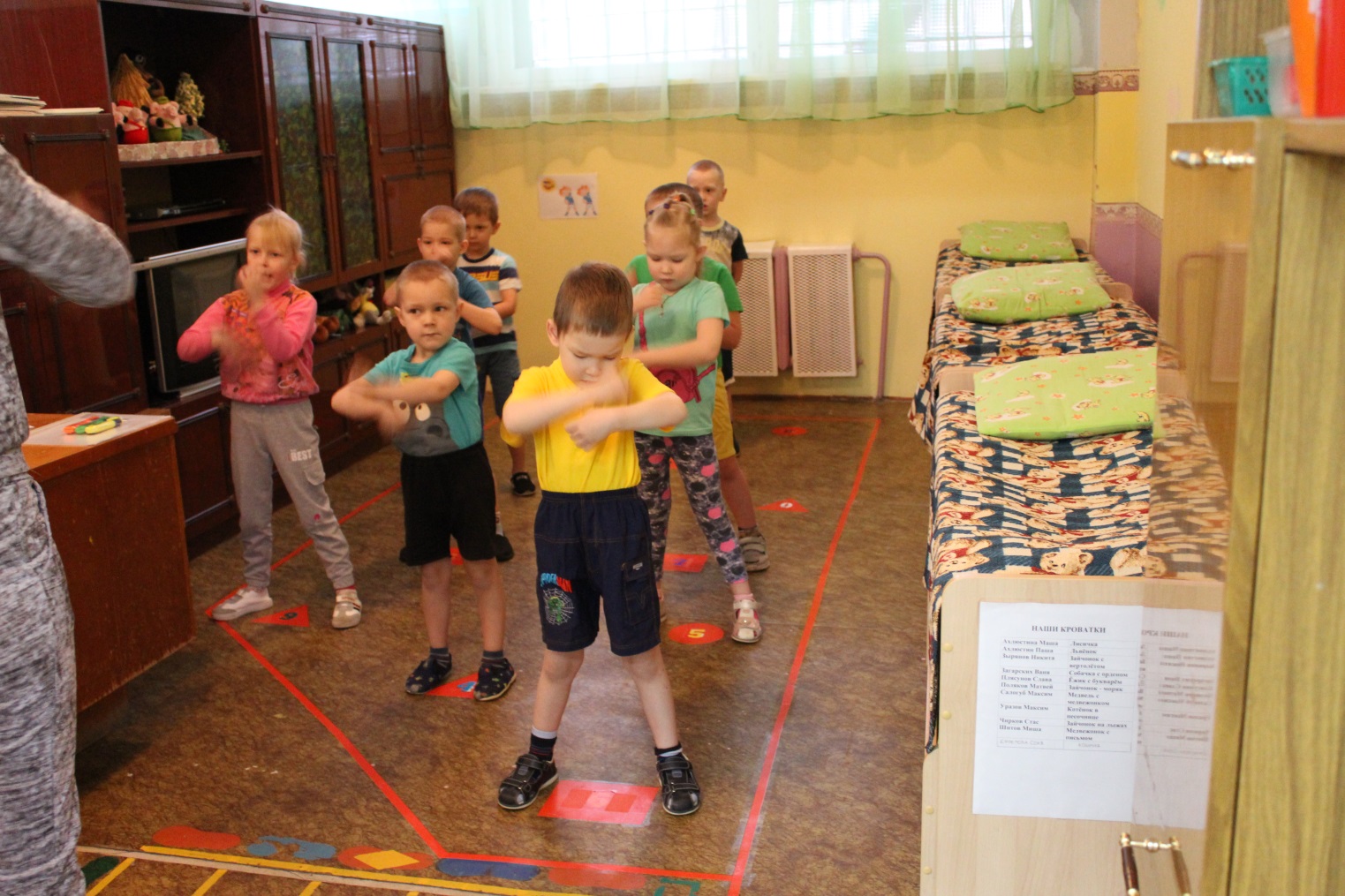 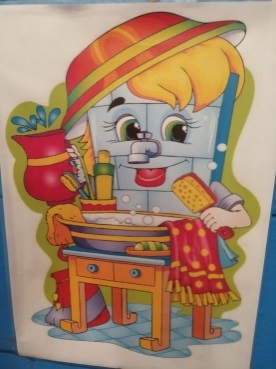 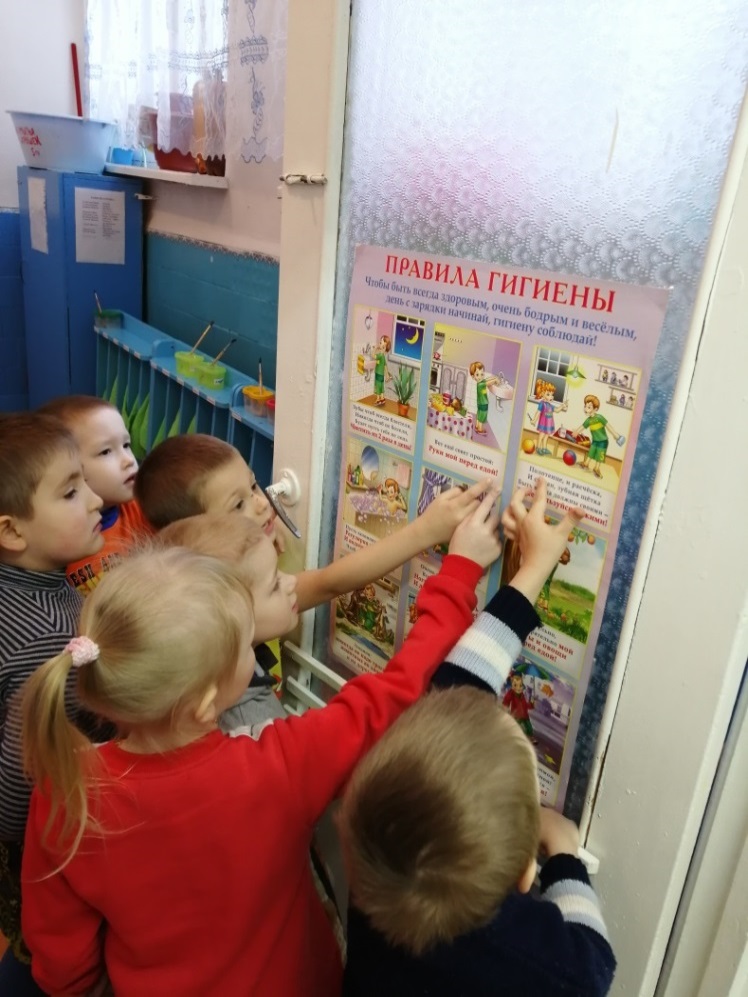 Станция«Чистюли»
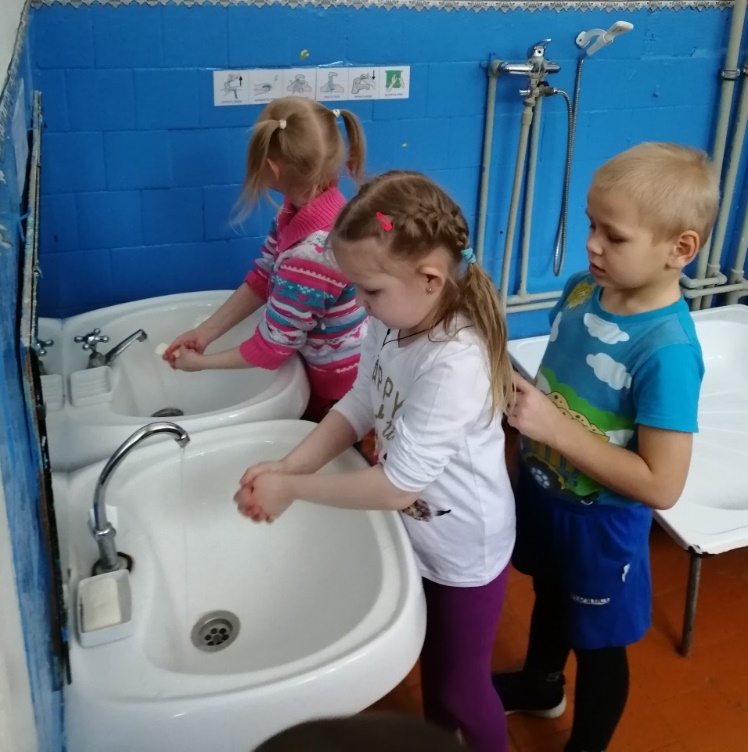 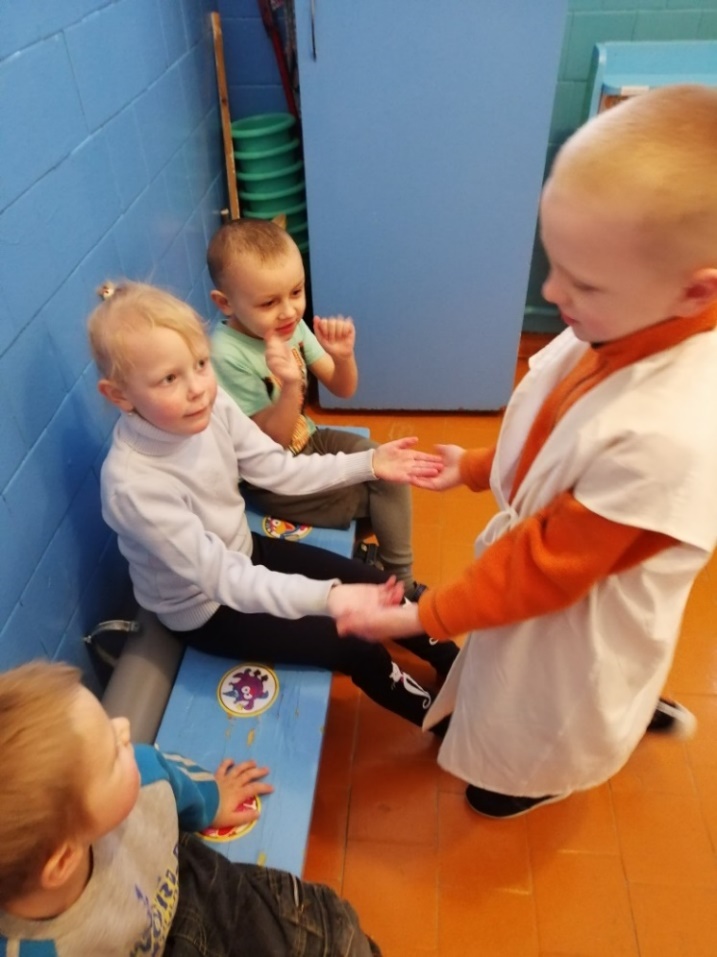 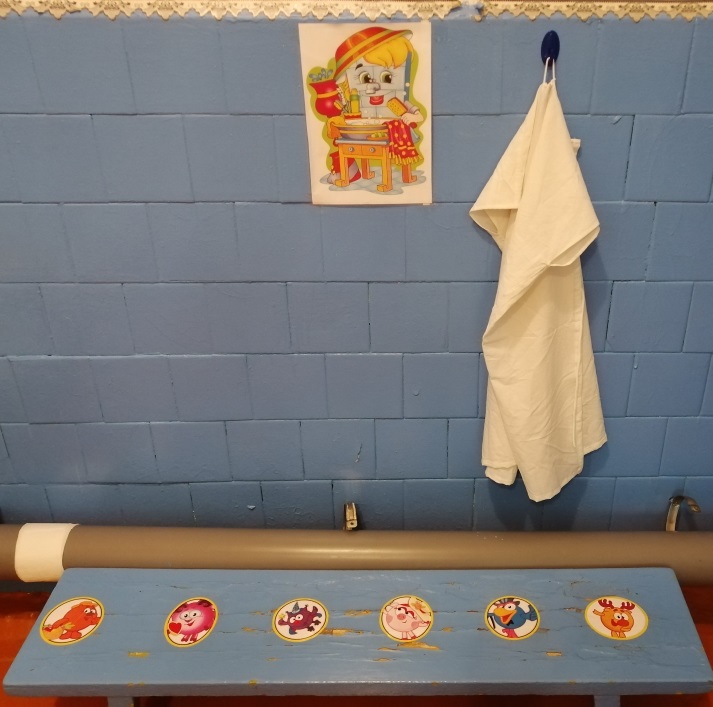 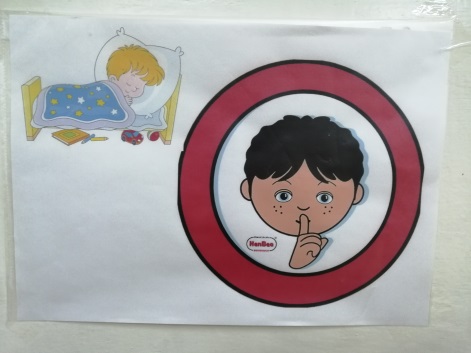 «Комната тишины»
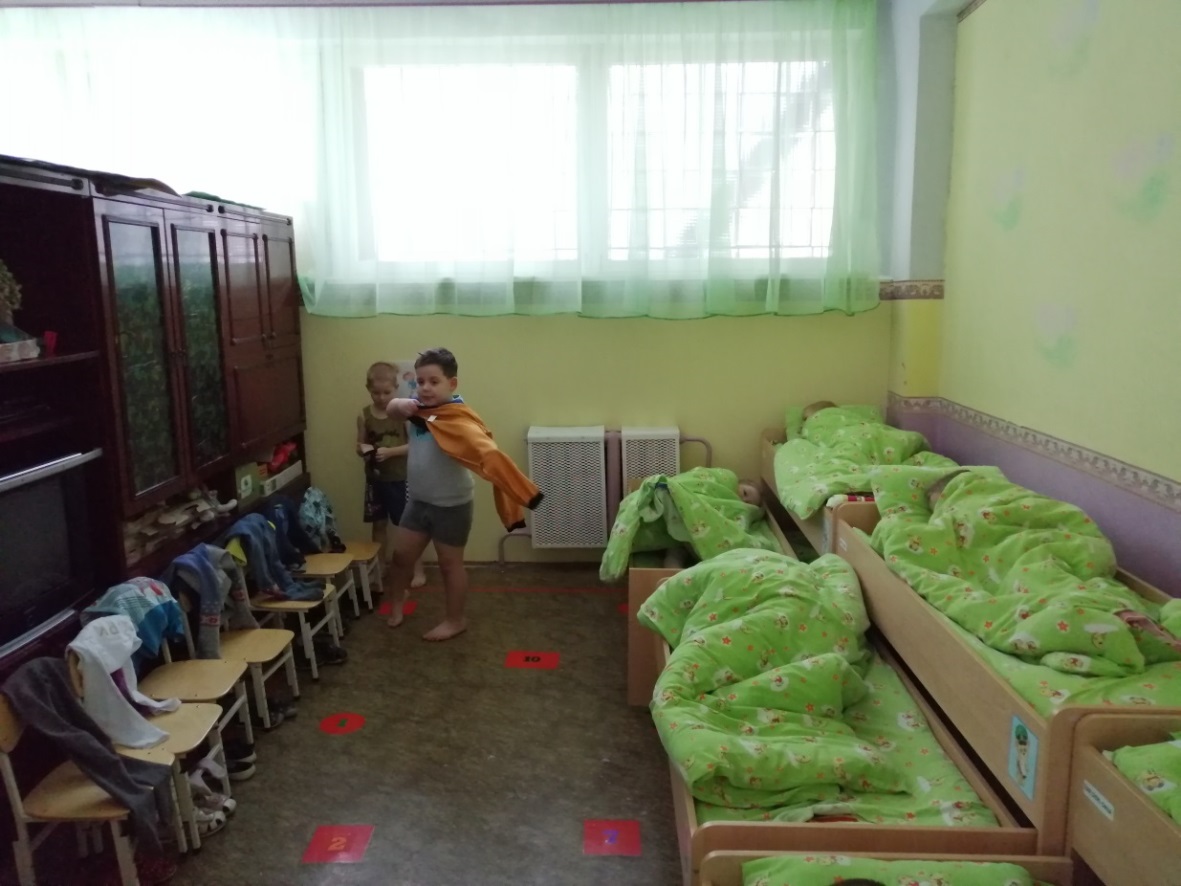 Станция«Спортивная»
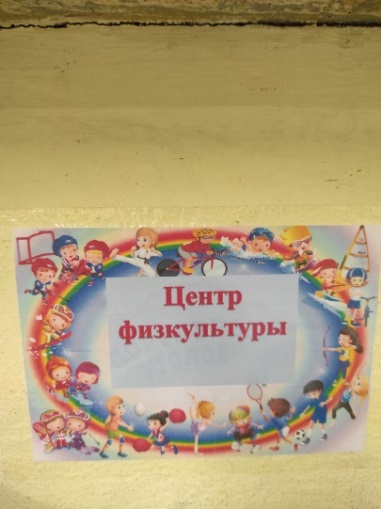 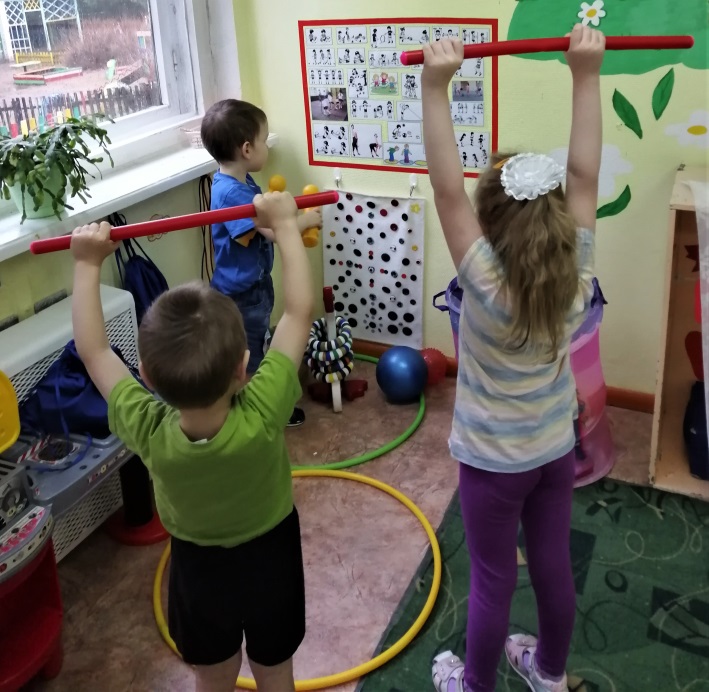 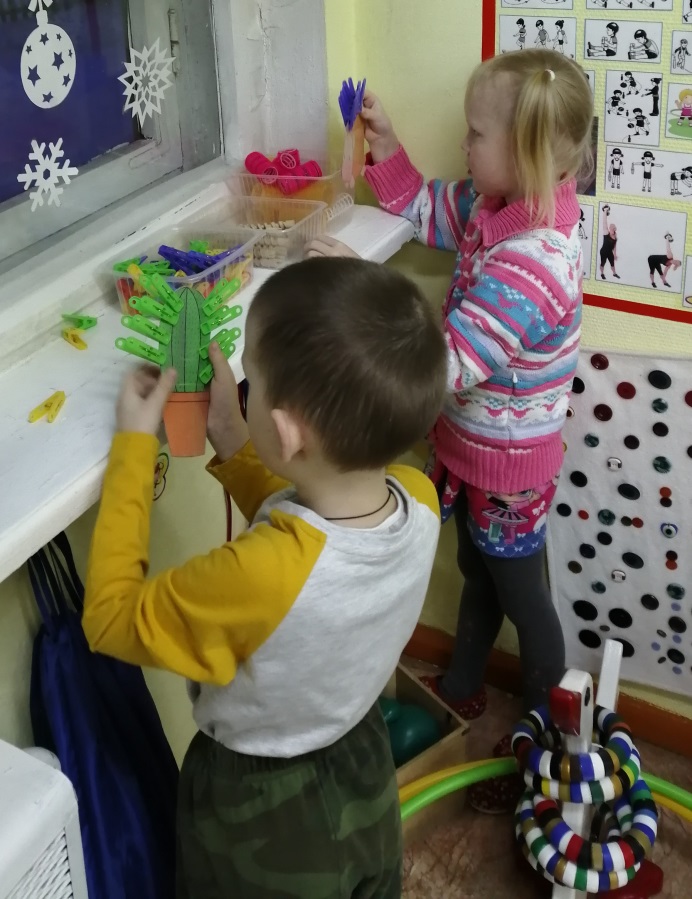 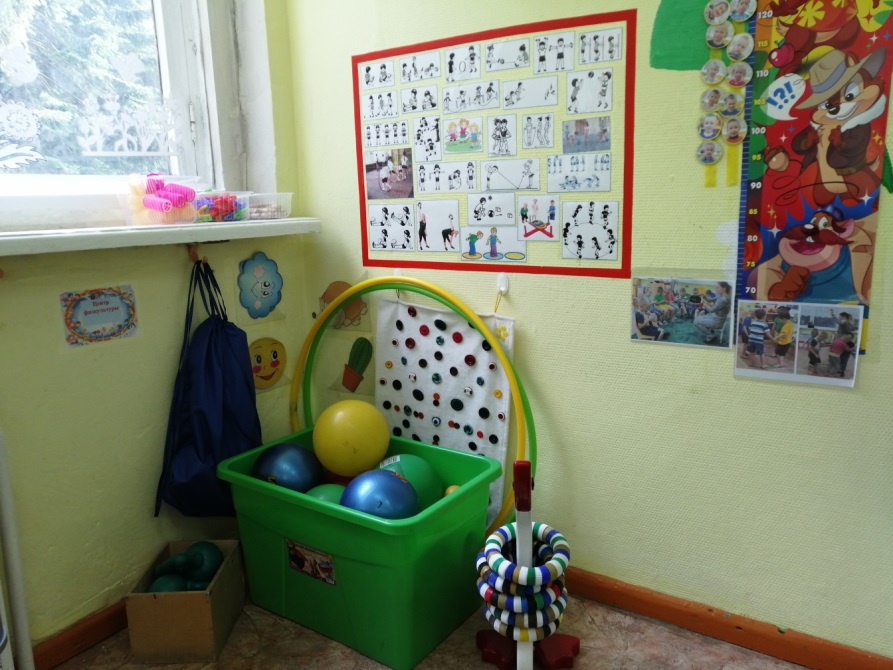 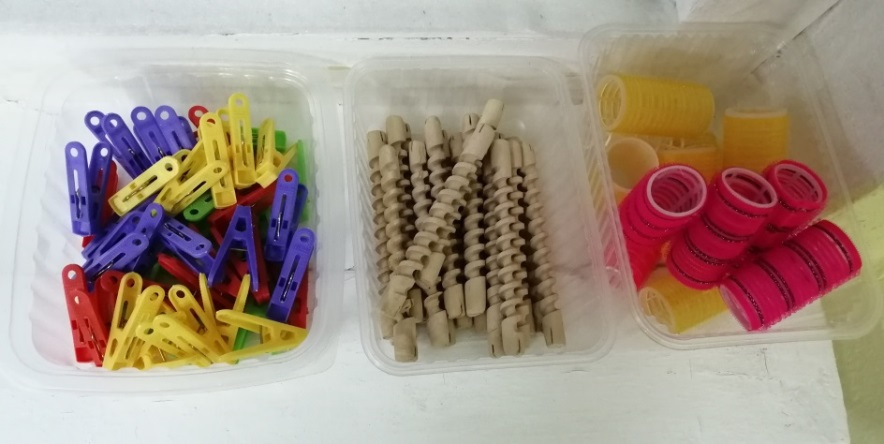 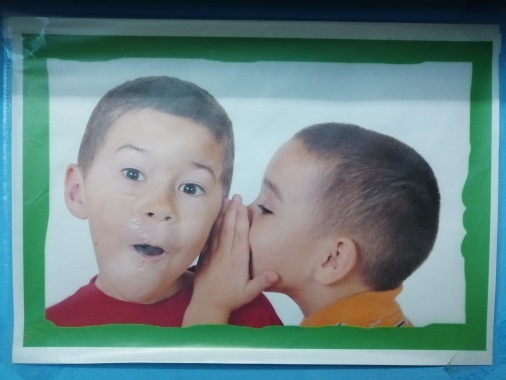 Станция «Шепотушкино»
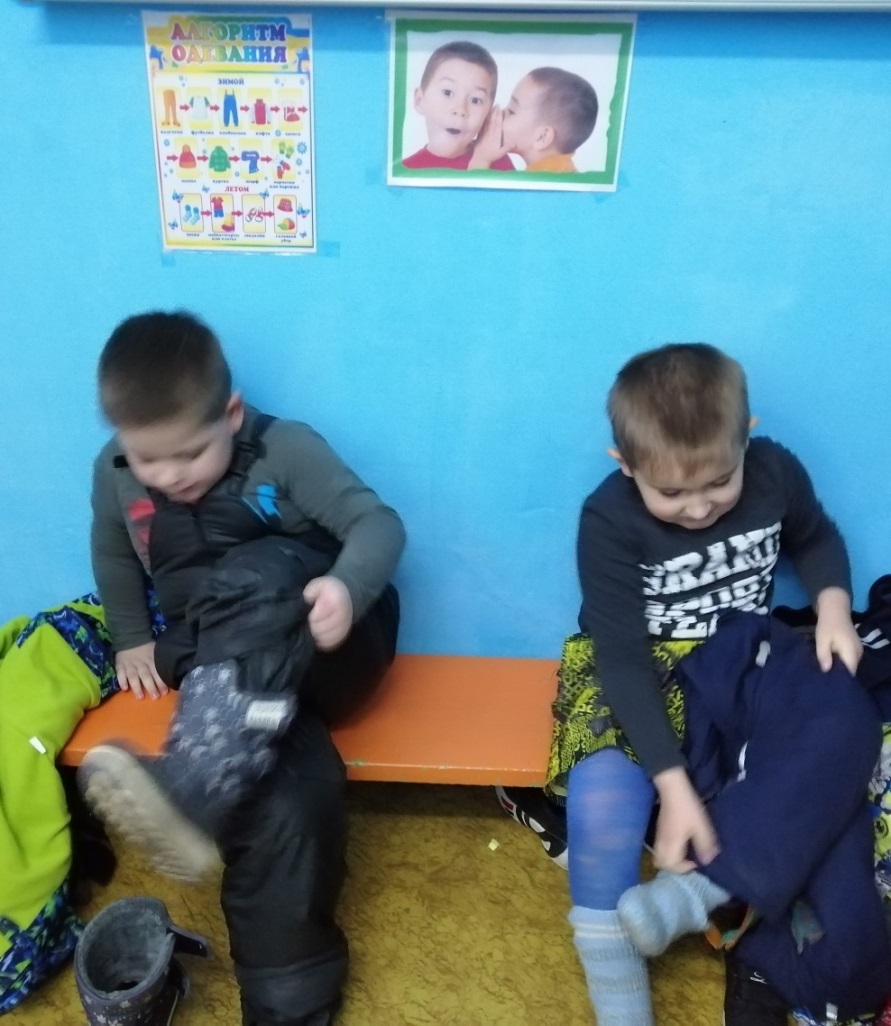 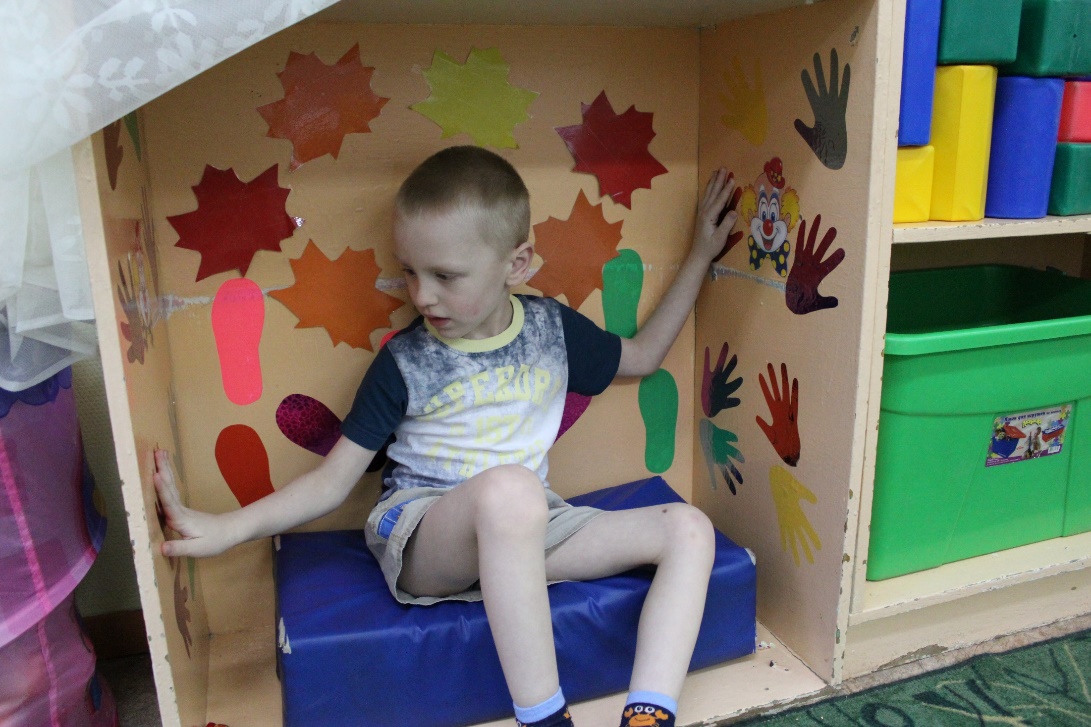 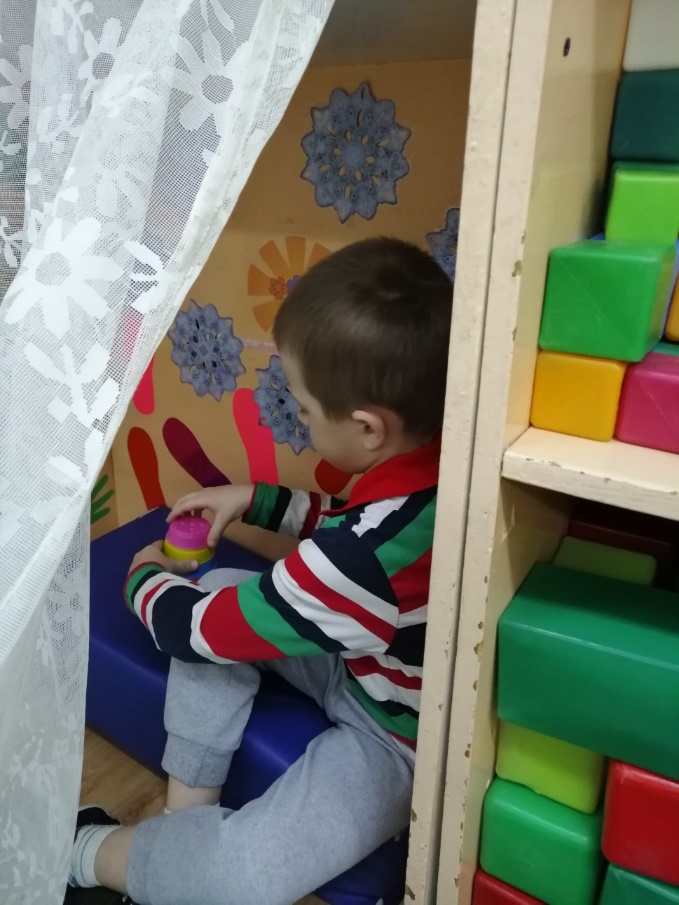 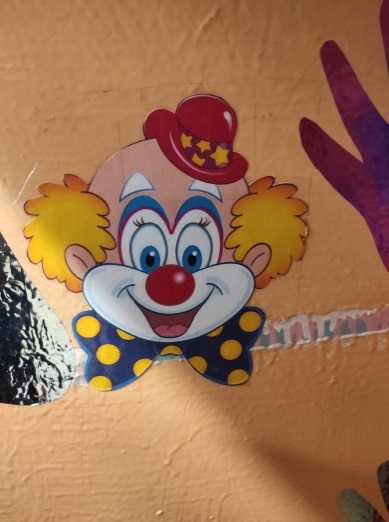 Станция  
«Отдыхалкино»
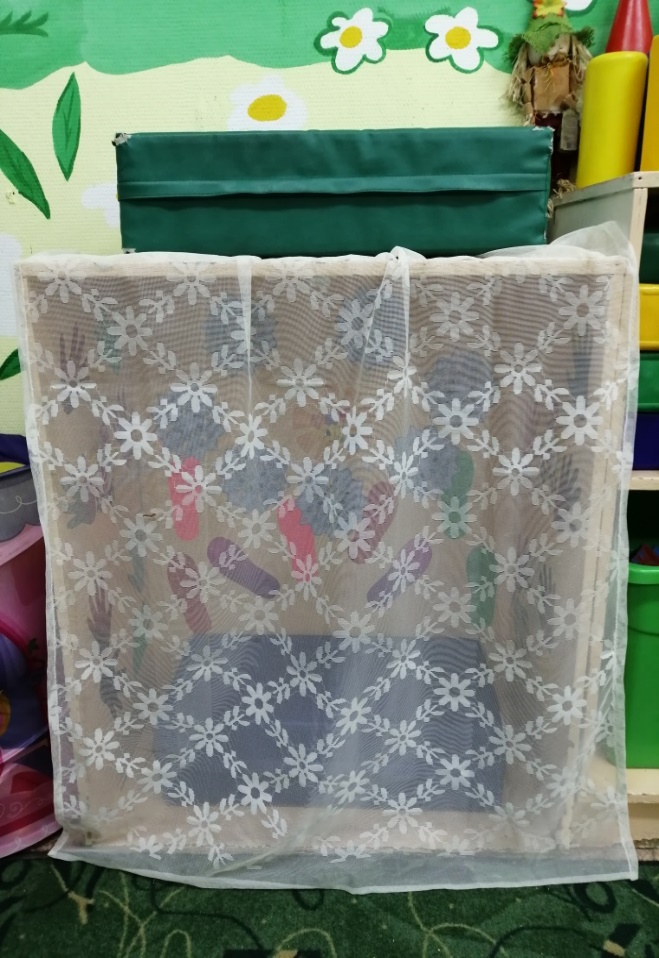 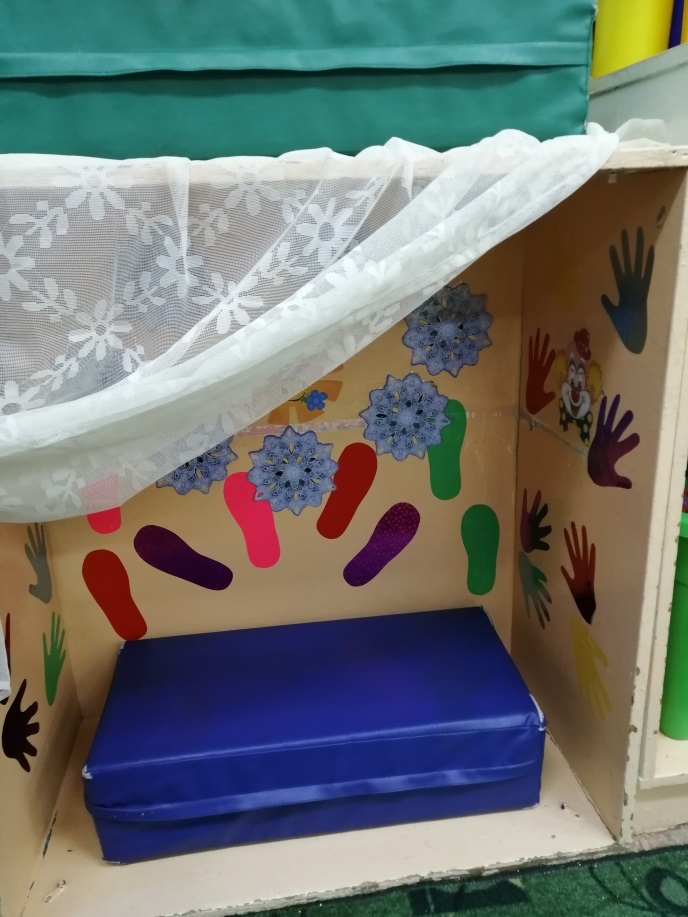 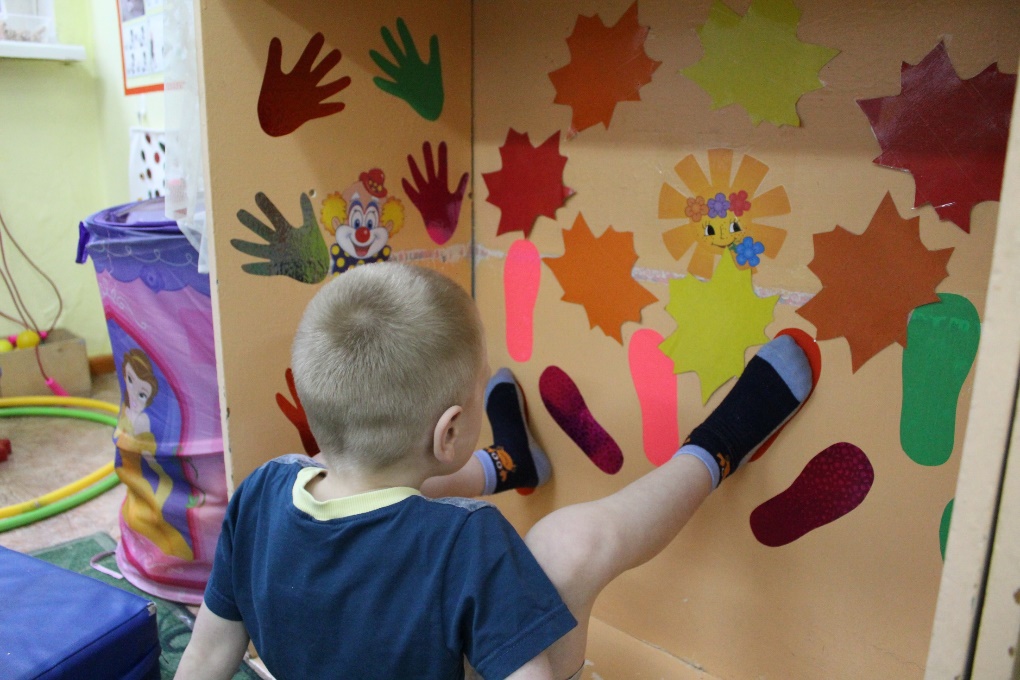 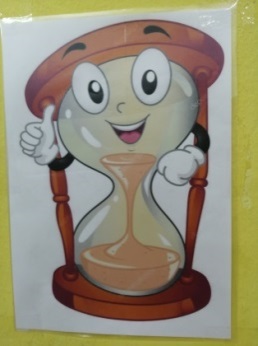 Станция 
«Песочные часы»
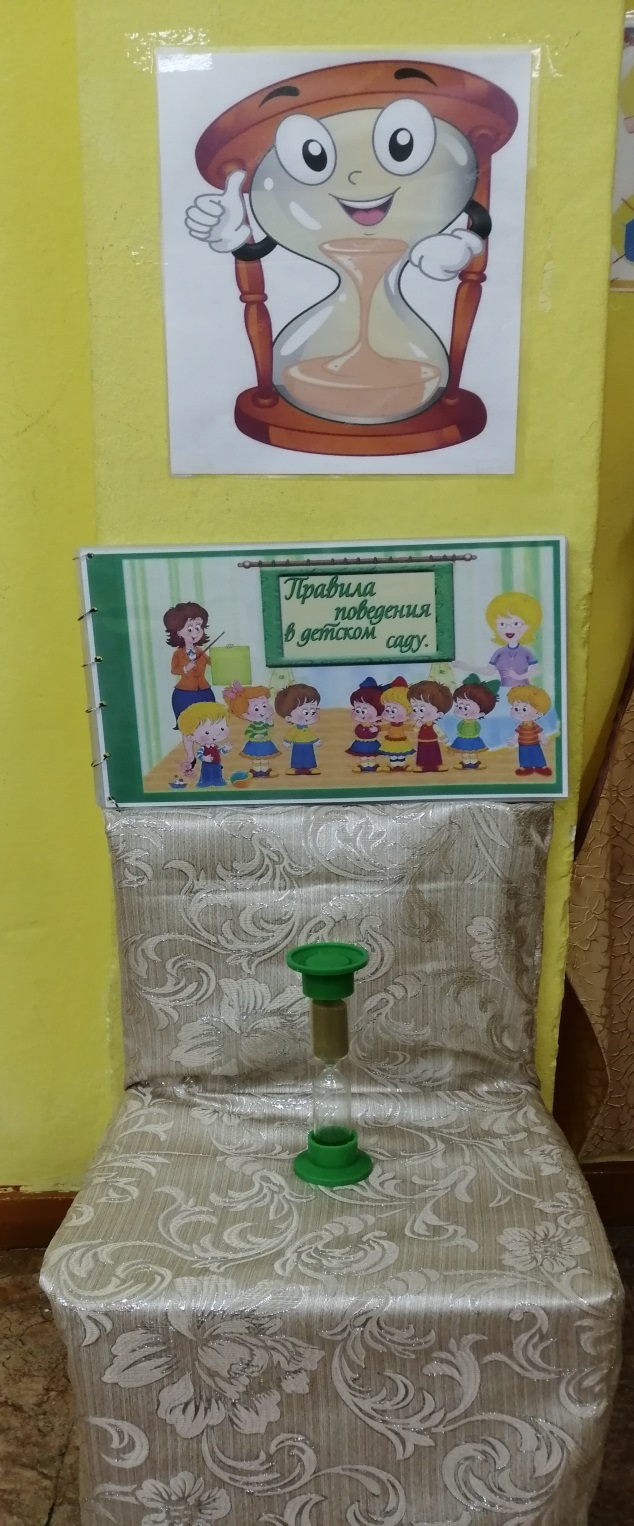 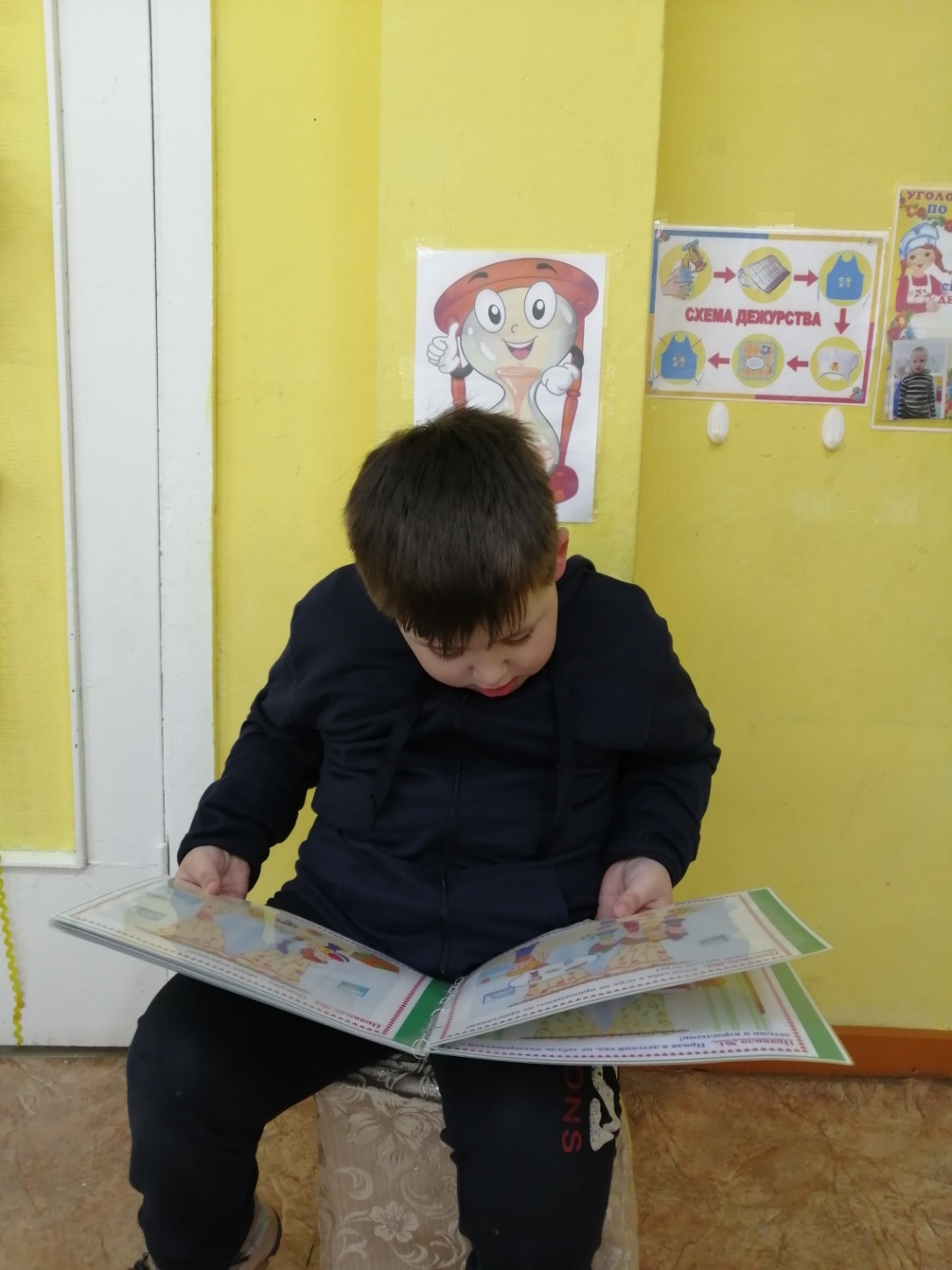 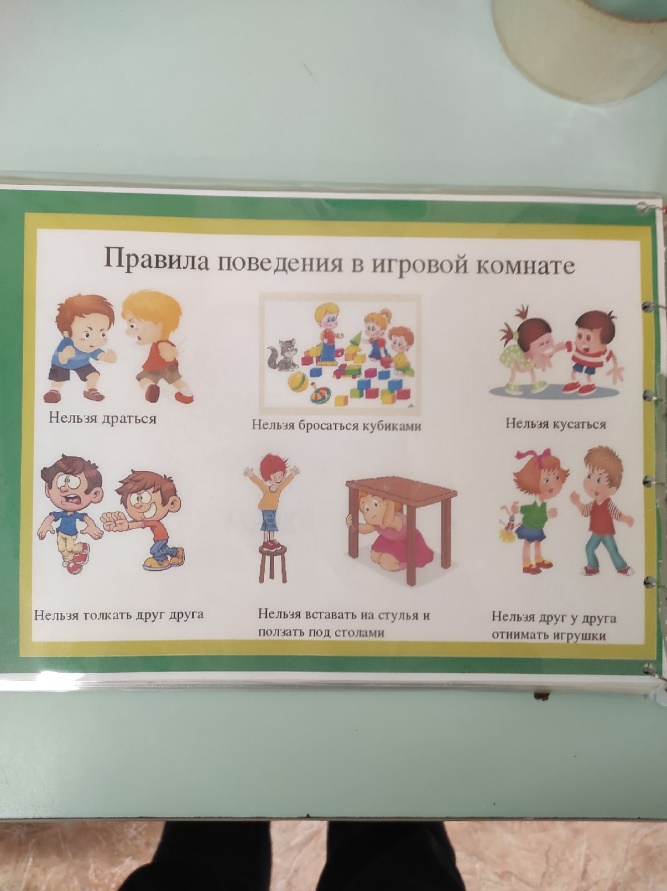 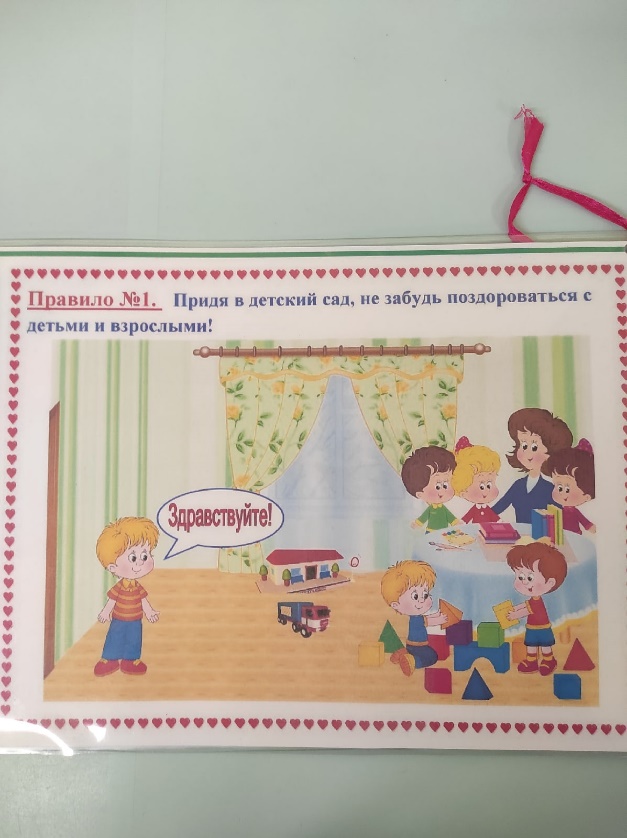 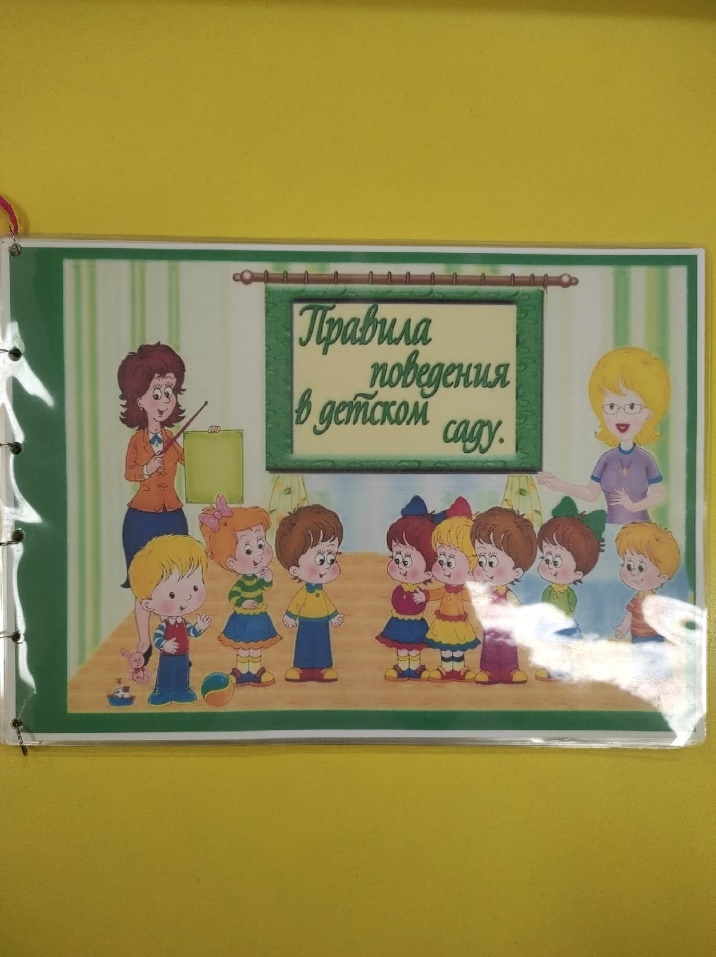 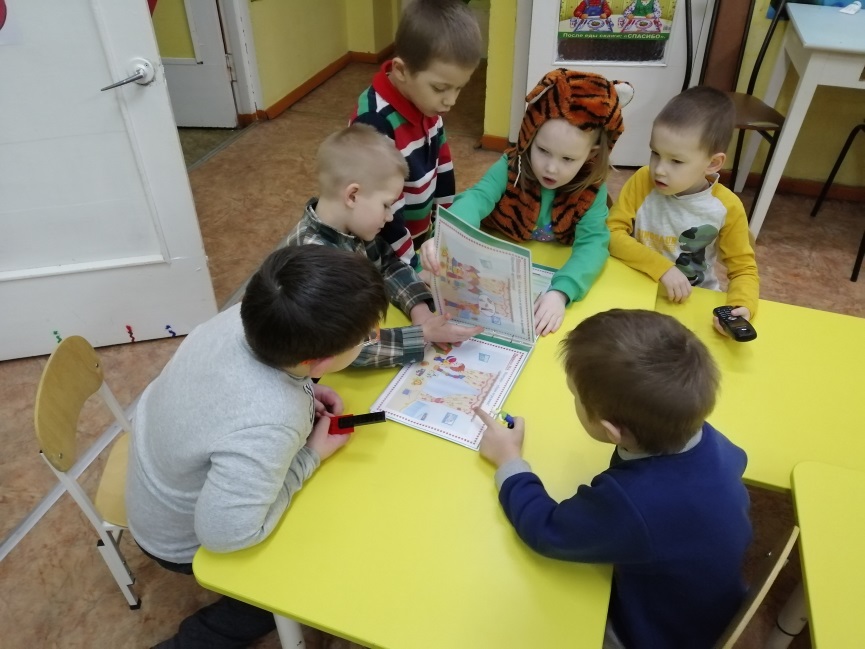 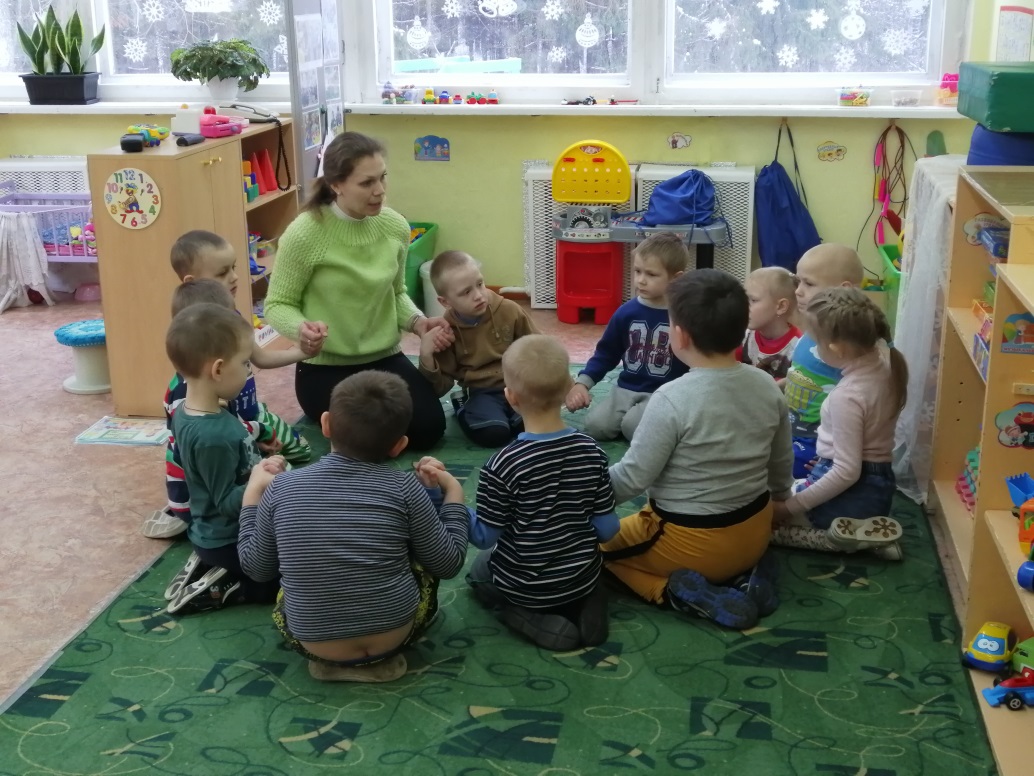 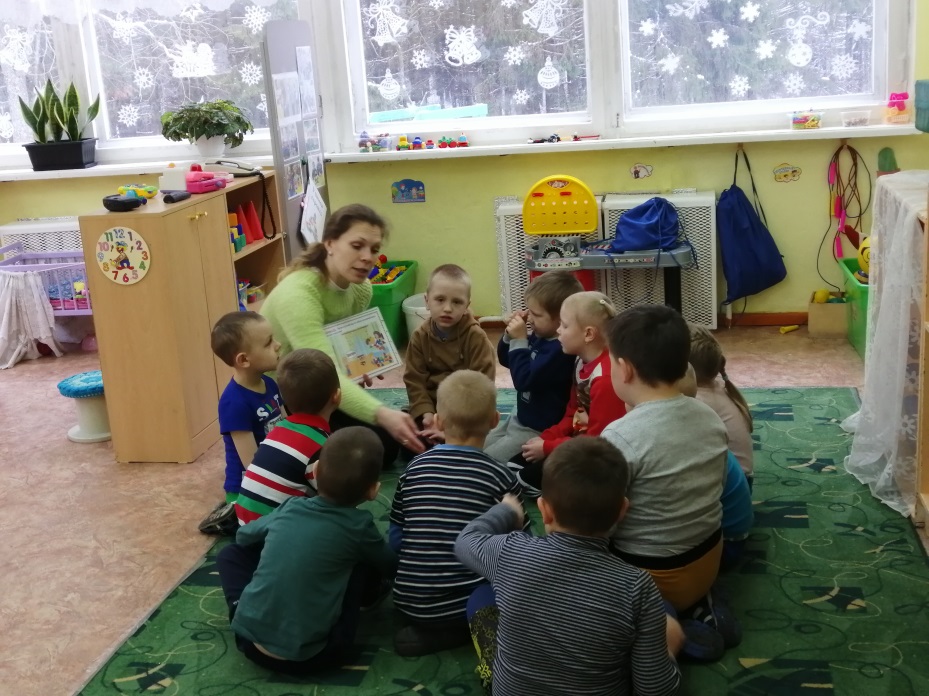